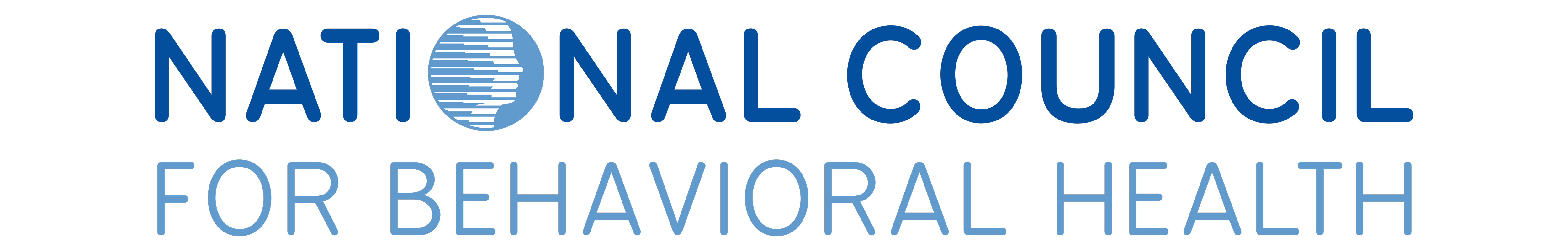 The Center of Excellence for Integrated Health Solutions March 12th, 2020
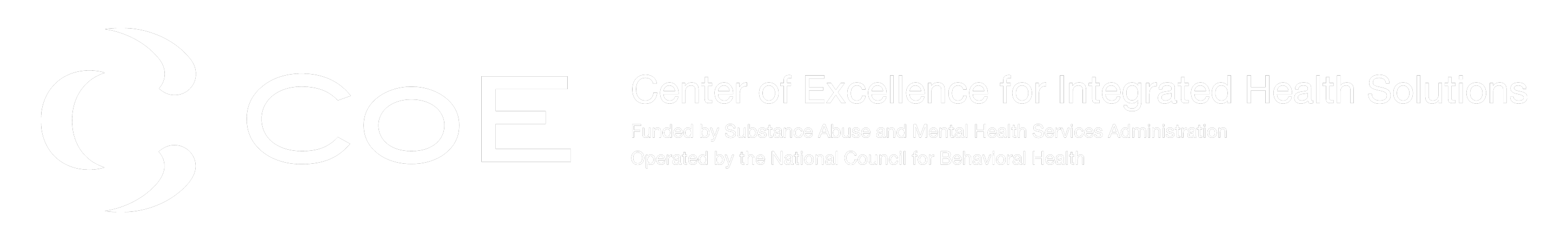 National Council for Behavioral Health
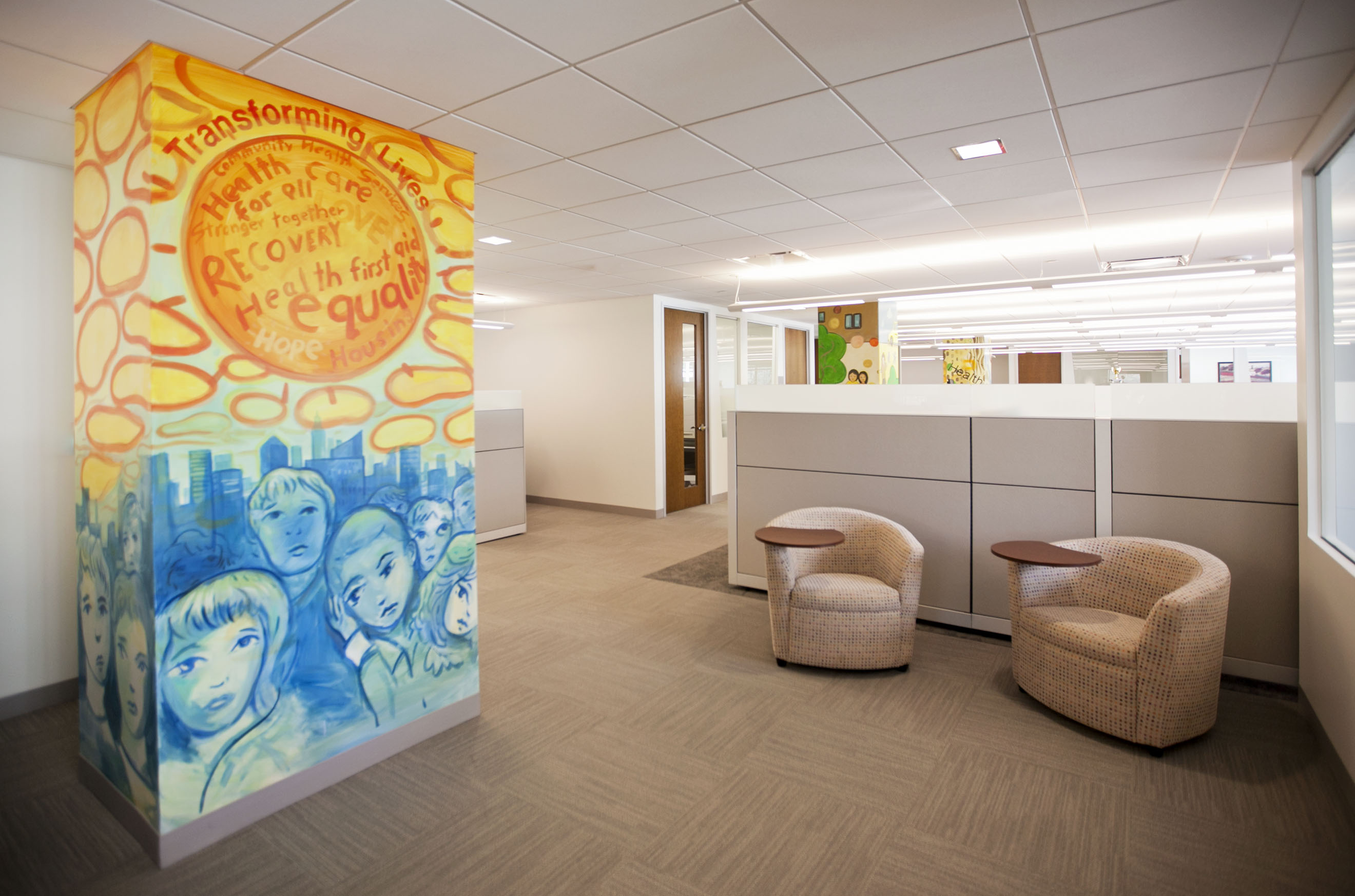 3300+ healthcare organizations serving over 10 million adults, children, and families living with mental illnesses and 
addictions.
Advocacy
Education
Technical Assistance
Background & Context
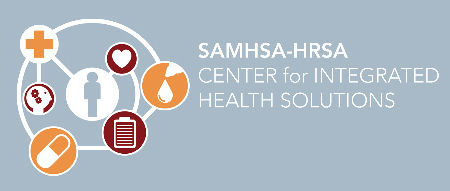 Jointly Funded by SAMHSA & HRSA
Now Center of Excellence for Integrated Health Solutions (CoE) is funded by SAMHSA through the National Council
National Center for Behavioral Health Technical Assistance (BHTA) is funded by HRSA through the John Snow Institute
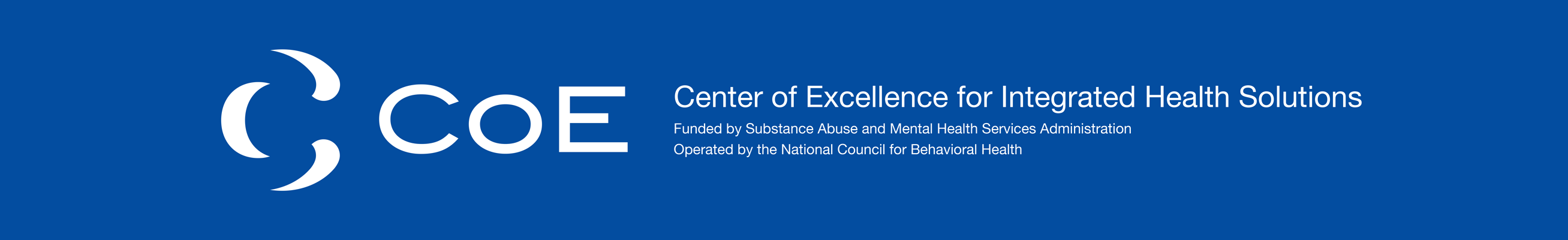 Our Purpose:
To advance the implementation of high quality, evidence-based treatment for individuals with co-occurring physical and mental health conditions, including substance use disorders.
Provide training, resources, and technical assistance to health practitioners and other stakeholders addressing the needs of individuals with co-occurring physical and mental health conditions, including substance use disorders.
Our Partners
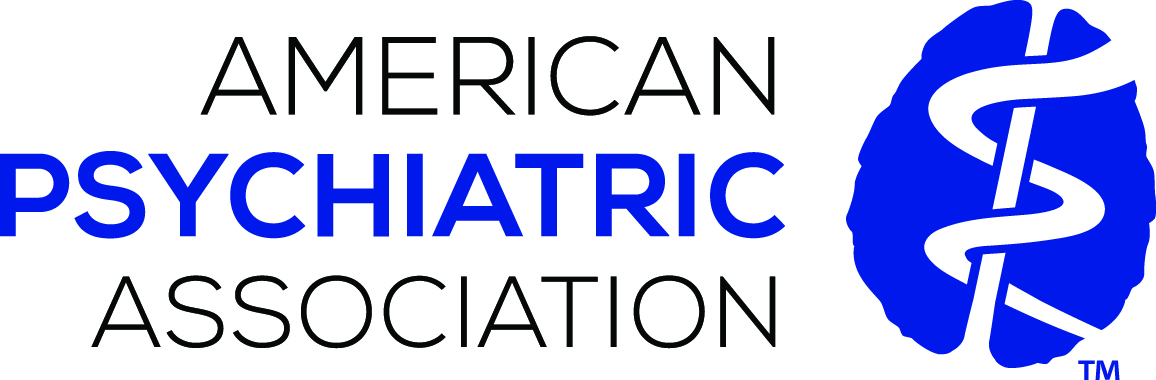 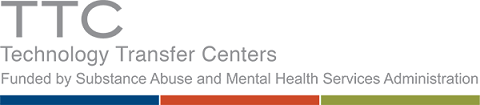 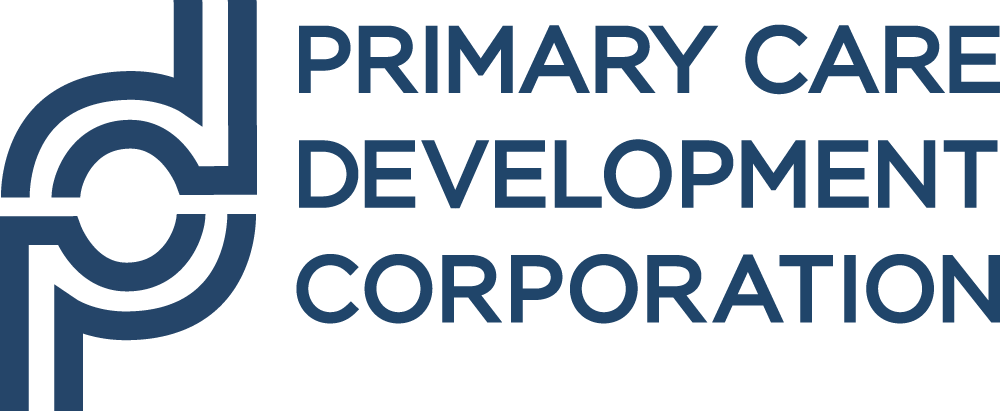 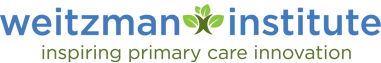 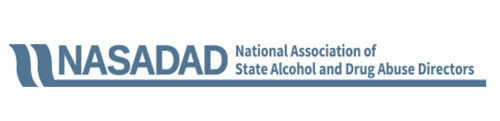 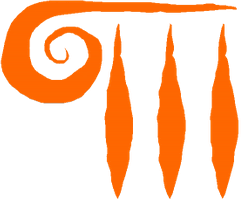 Multicultural Development Institute, Inc.
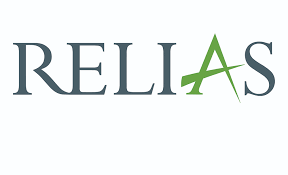 Impact to Date
Average Participant Satisfaction (all activities)
TA Provided – Target vs. Actual
5
Center of Excellence Activities
Technical Assistance & Coaching
In-Person Trainings
Online Trainings (Relias)
Resources & Tools
Webinars
Learning Communities & ECHOs
Learn more on our website: https://www.thenationalcouncil.org/integrated-health-coe/
Current Learning Communities (LC) and ECHOs
7
Recent CoE Activity Highlights
Developing an “ECHO Hub” at the National Council 
CoE team participated in recent training - University of New Mexico’s ECHO Immersion Training
CCBHC Technical Assistance
CoE supports CCBHC T/TA for those who have recently applied for expansion grants, and for current CCBHCs looking to improve & scale efforts
Resources under development
Report – Revised Levels of Integration, developed by CoE’s Advisory Council
Environmental Scan of State Assessment Tools, developed by NRI
Oral and Behavioral Health Integration Environmental Scan
Integration Edge Newsletter Vol. 1
8
COVID-19 Related Work
Weekly Learning Calls with members on the following topic areas:
Self-Care and Stress Management
Finance and Operations
Substance Use Disorder Services
Child, Youth, and Families
Residential Treatment Services
Telehealth and Telemedicine
Listening Sessions with partner, PCDC
Sharing the latest information, resources, and learning opportunities on National Council website: https://www.thenationalcouncil.org/covid19/
9
Upcoming Webinars & Events
Webinar – No Two People Are the Same: Respecting Cultural Diversity when Delivering Healthcare
April 22, 2:00-3:00pm ET
Register from our website here: https://zoom.us/webinar/register/4315826397931/WN_zdq9L4lyR_qdff4H4rFRvw
Learning Communities and ECHOs – Learn more on our website here: https://www.thenationalcouncil.org/integrated-health-coe/learning-collaboratives/
Relias Online Trainings – Learn more on our website here: https://www.thenationalcouncil.org/integrated-health-coe/training-events/
Request Technical Assistance - https://www.thenationalcouncil.org/integrated-health-coe/request-assistance/
Questions for you:
How can we foster alignment in our work with other TTCs?

Are there any opportunities now for collaboration and cross-promotion?
11
Questions
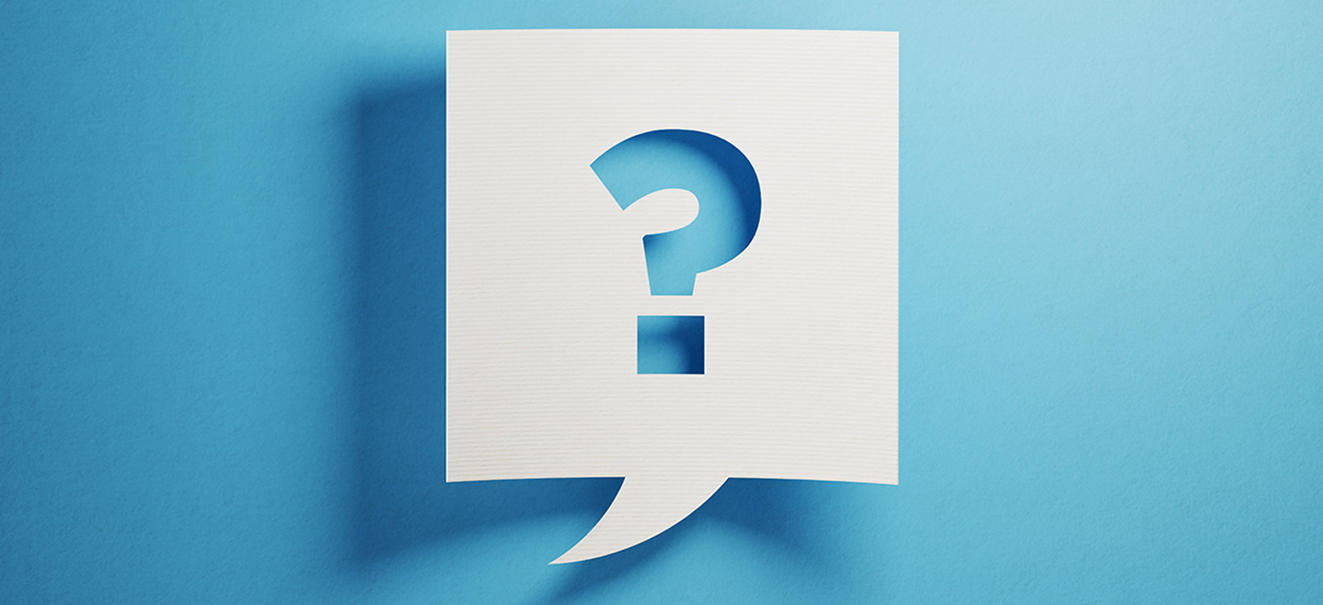 integration@thenationalcouncil.org

https://www.thenationalcouncil.org/integrated-health-coe/